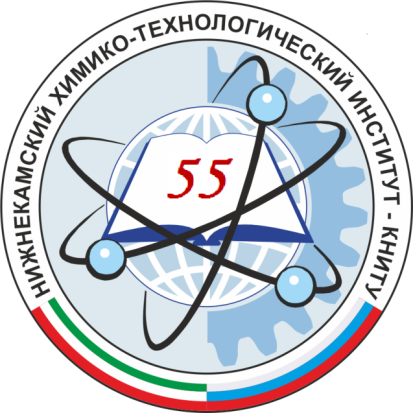 АНАЛИЗ КАЧЕСТВА ЗНАНИЙ СТУДЕНТОВ И СОВЕРШЕНСТВОВАНИЕ УЧЕБНОГО ПРОЦЕССА 20.05.2020
Диагностика знаний студентов 1 курса по математике (школьный курс), %
Диагностика знаний студентов 1 курса по физике (школьный курс), %
Диагностика знаний студентов 1 курса по химии (школьный курс), %
Диагностика знаний студентов 1 курса по информатике (школьный курс), %
Диагностика знаний студентов 1 курса по русскому языку (школьный курс), %
Диагностика знаний студентов 1 курса по истории (школьный курс), %
Диагностика знаний студентов 1 курса по английскому языку (школьный курс), %
Результаты контроля знаний студентов технологического факультета, %(очное отделение)
Результаты контроля знаний студентов механического факультета, %
Результаты контроля знаний студентов факультета управления и автоматизации, %
Результаты контроля знаний студентов факультета экономики и управления, %(очное отделение)
Итоги зимней основной экзаменационной сессии (очное отделение), %
Итоги зимней основной экзаменационной сессии (очно-заочное отделение), %
Итоги зимней основной экзаменационной сессии (заочное отделение), %
Оценка качества организации образовательного процесса
Выборочная совокупность  - 
176 студентов очного отделения
Оценка студентами качества организации образовательного процесса в 2018/2019 уч.г. и 2019/2020 уч.г.
Пожелания студентов
1. Больше вовлекать студентов в научно-исследовательскую деятельность
2. Открывать столовую в 9.30
3. Открыть военную кафедру
4. Мед. пункт работает мало и редко
Проект решения
1.	Принять информацию о качестве знаний студентов к сведению с последующим обсуждением на заседаниях кафедр.
2. Продолжить участие в федеральном интернет - экзамене в сфере профессионального образования.
3.	Проводить диагностическое интернет - тестирование студентов 1 курса.
4. Принять участие в проекте «Независимая оценка качества высшего образования» НОКВО.